Monetary Economics

 

  Dr. S. DHANASEKARAN,
     ASSISTANT PROFESSOR,
     DEPARTMENT OF ECONOMICS,
     THIRUVALLUVAR UNIVERSITY,
      VELLORE.
Definition of Money
Money, in simple terms, is a medium of exchange. It is instrumental in the exchange of goods and/or services.
Further, money is the most liquid assets among all our assets. It also has general acceptability as a means of payment along with its liquid nature.
Usually, the Central Bank or Government of a country creates and issues money. Also called cash money, this is a legal tender and hence there is a legal compulsion on citizens to accept it.
Functions of Money There are many static and dynamic functions of money as follows:
Static Functions of Money
	
A medium of Exchange – In an exchange economy, money plays an intermediary role. It makes the exchange system smooth and convenient.

A measure of Value – The value of a product or service is determined on the basis of the money needed for its possession. This helps in making the exchange a mutually profitable activity.

The Standard of Deferred Payments – Money plays an important role in lending and borrowing. Money is taken as a loan and repaid after a time-gap.

Store of Value – You can store the purchasing power of money and keep a part of it for future use – monetary savings. You can use your current income for current consumption as well as future consumption through savings.
Value of Money
The value of money simply implies its exchange value. It means the number/amount of goods and/or services that you can obtain in exchange for a single unit of money.

Further, the value of money is inversely proportional to the price of goods/services. Therefore, if the price level increases, the value of money decreases and vice-versa.
Money and near Money
Money 

 Money consists of coins, currency notes and demand deposits of the banks.
 
 Money possesses 100% liquidity.
 
Money is not an income-yielding asset.
Near money
Near money includes the financial assets like time-deposits, bond, shares bill of exchange, etc.
 
 Near money lacks 100% liquidity.

 Near money assets are income yielding assets.
Inside and Outside Money
Money is an asset that serves as a medium of exchange.
	 Outside money is money that is either of a fiat nature  or backed by some asset that is not in zero net supply within the private sector of the economy. Thus, outside money is a net asset for the private sector. The qualifier outside is short for (coming from) outside the private sector.
Inside money is an asset representing, or backed by, any form of private credit that circulates as a medium of exchange. Since it is one private agent’s liability and at the same time some other agent’s asset, inside money is in zero net supply within the private sector. The qualifier inside is short for (backed by debt from) inside the private sector.
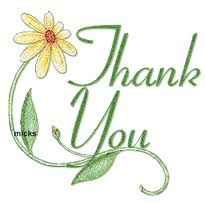